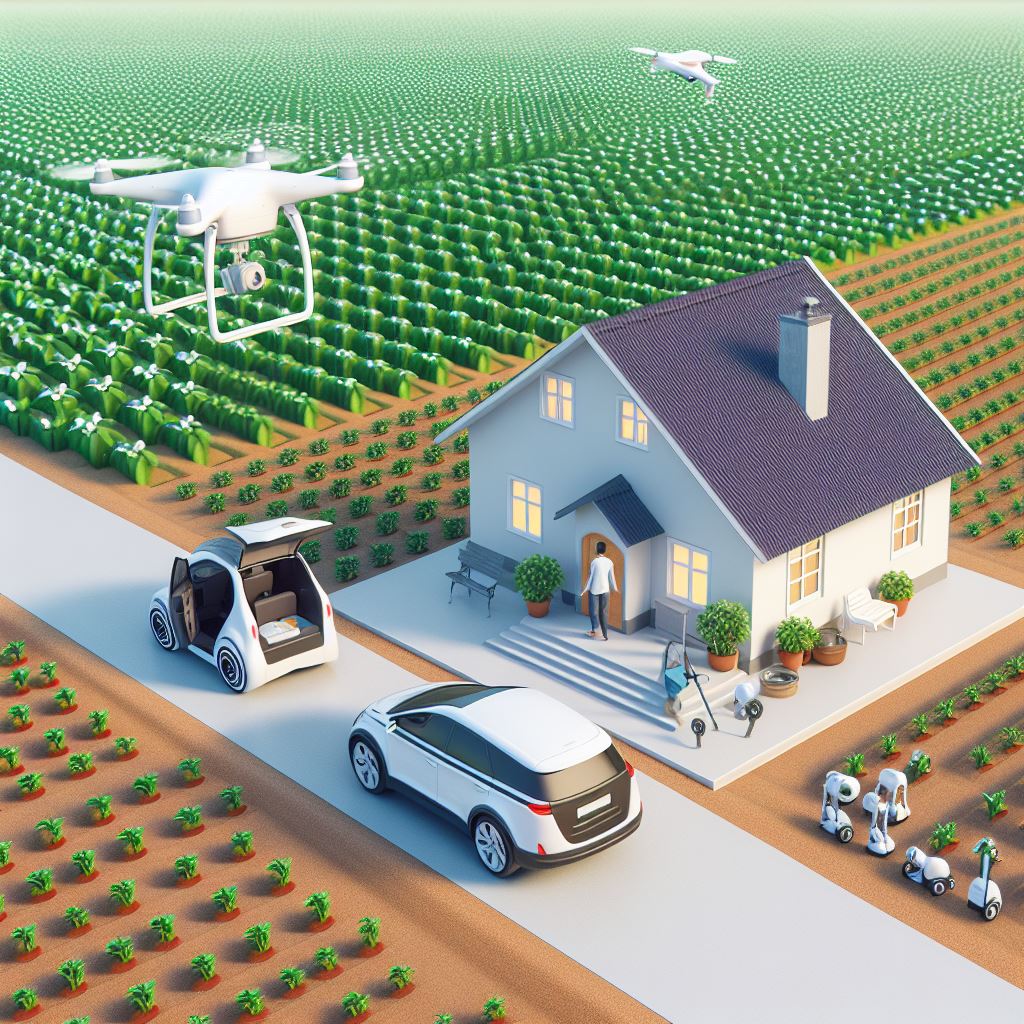 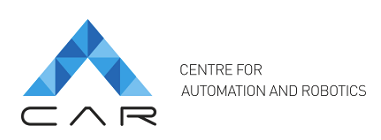 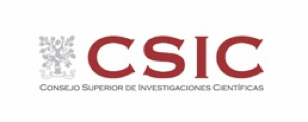 A Research Facility to test Robot, Human and AI behaviour in real-life Physical  Environments
How will families live in 2100?
How will Robots,
AI and humans coexist?
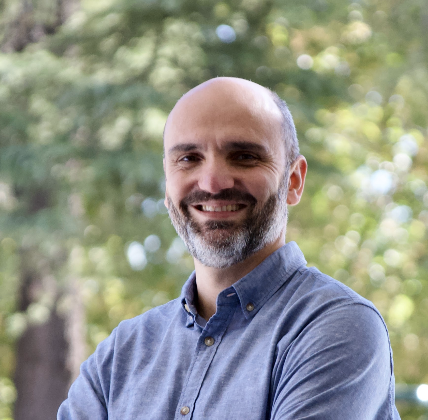 diego.torricelli@csic.es
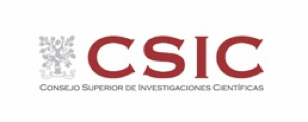 Centre for Automation and Robotics (CSIC)
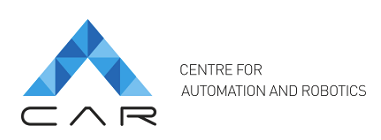 Artificial Perception
Autonomous vehicles
Rehab Robotics
Robot for agriculture
Computation modeling of intelligence
Aerial Robots
Underwater robotics
Bio-inspired robotics
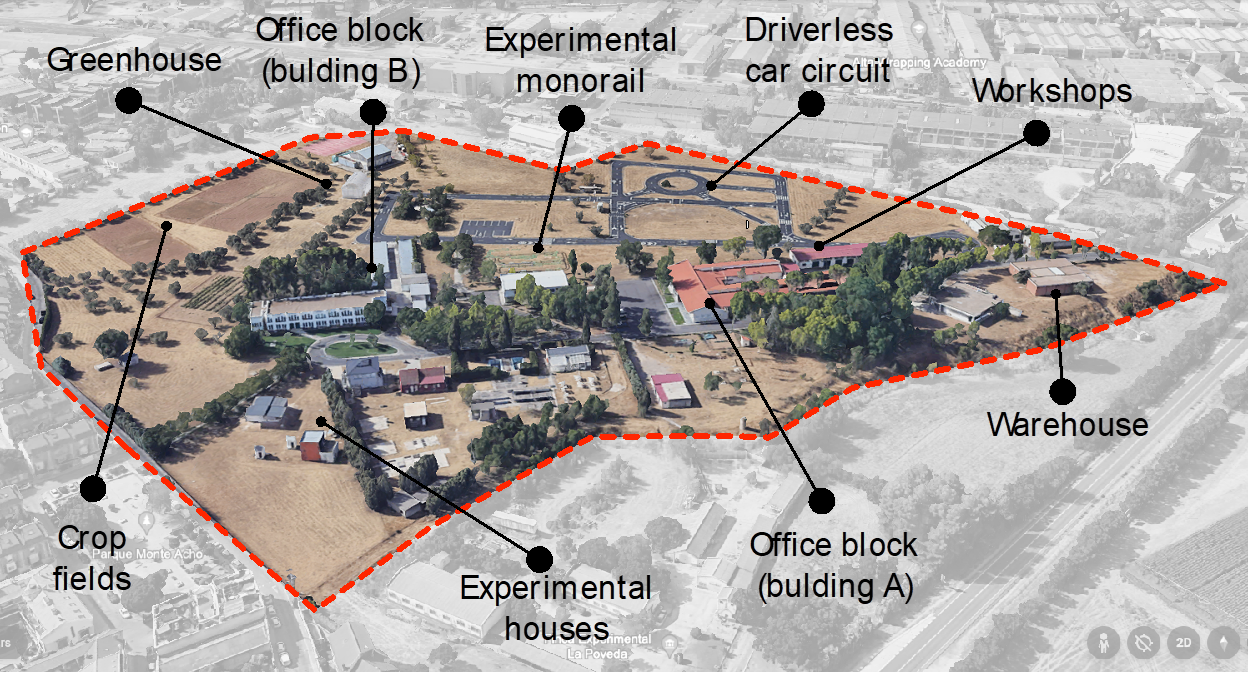 Outdoor & indoor testing zones:
Autonomous cars circuit
Experimental agriculture fields
Industry 5.0 production line
Smart House
Experience:
Benchmarking (EUROBENCH, NI)
Human Movement analysis (healthy and pathology)
Cobots (exoskeletons, industrial, agriculture, cars)
Intelligent Control and Perception
Human-machine interaction
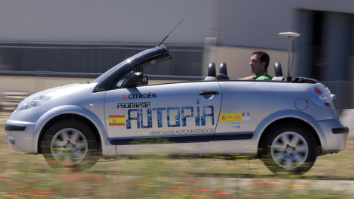 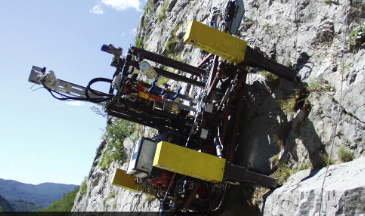 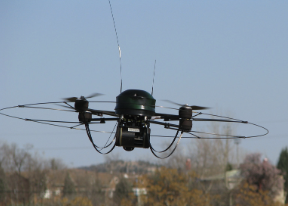 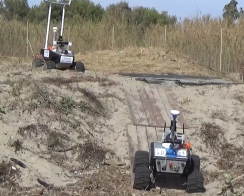 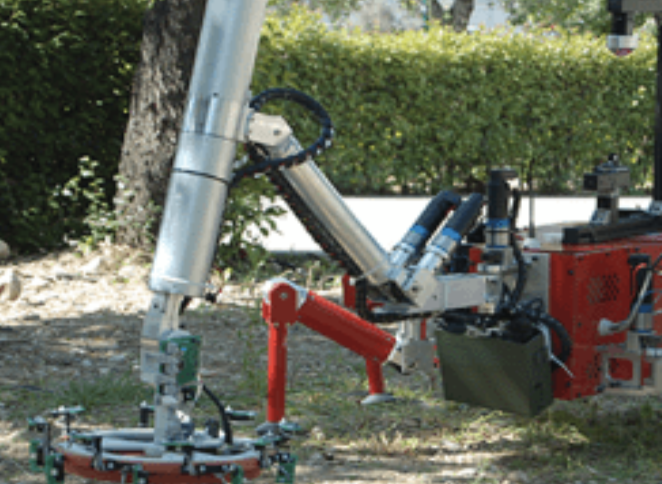 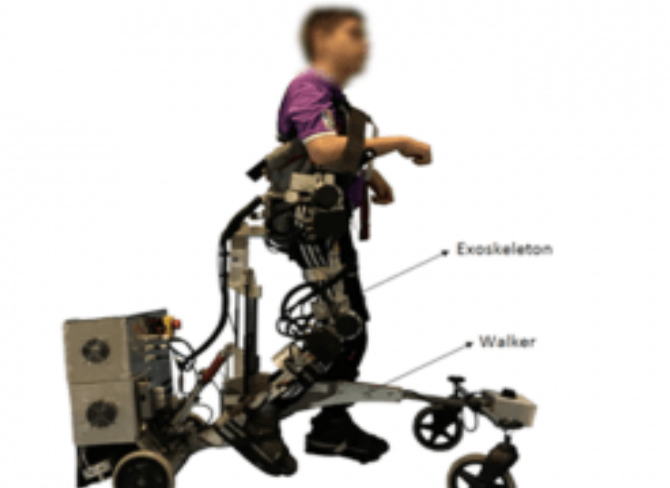 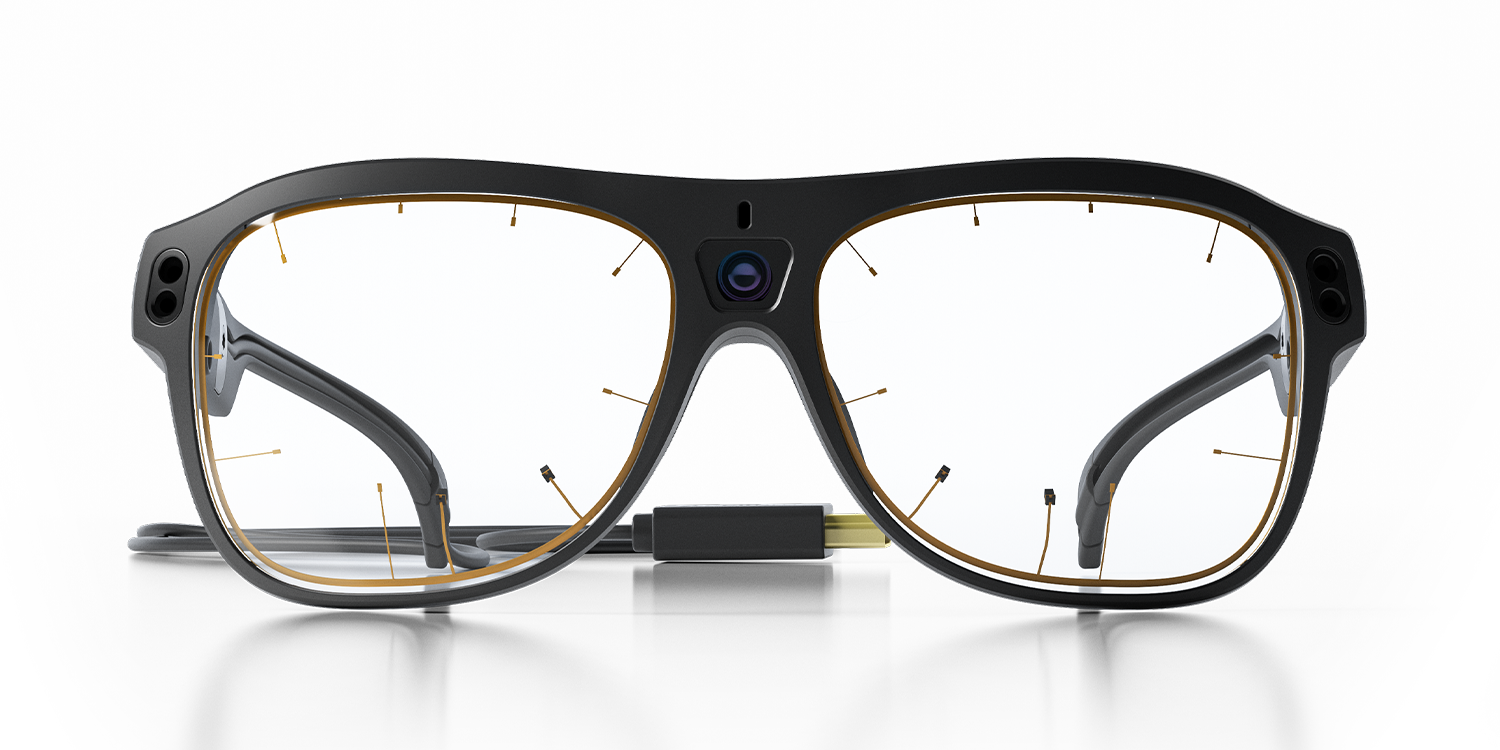 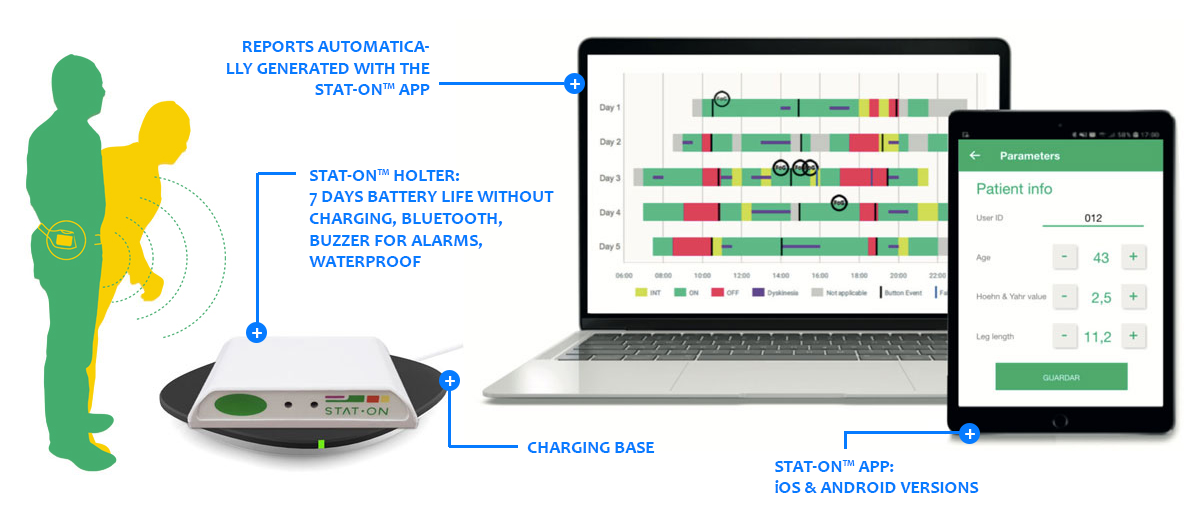 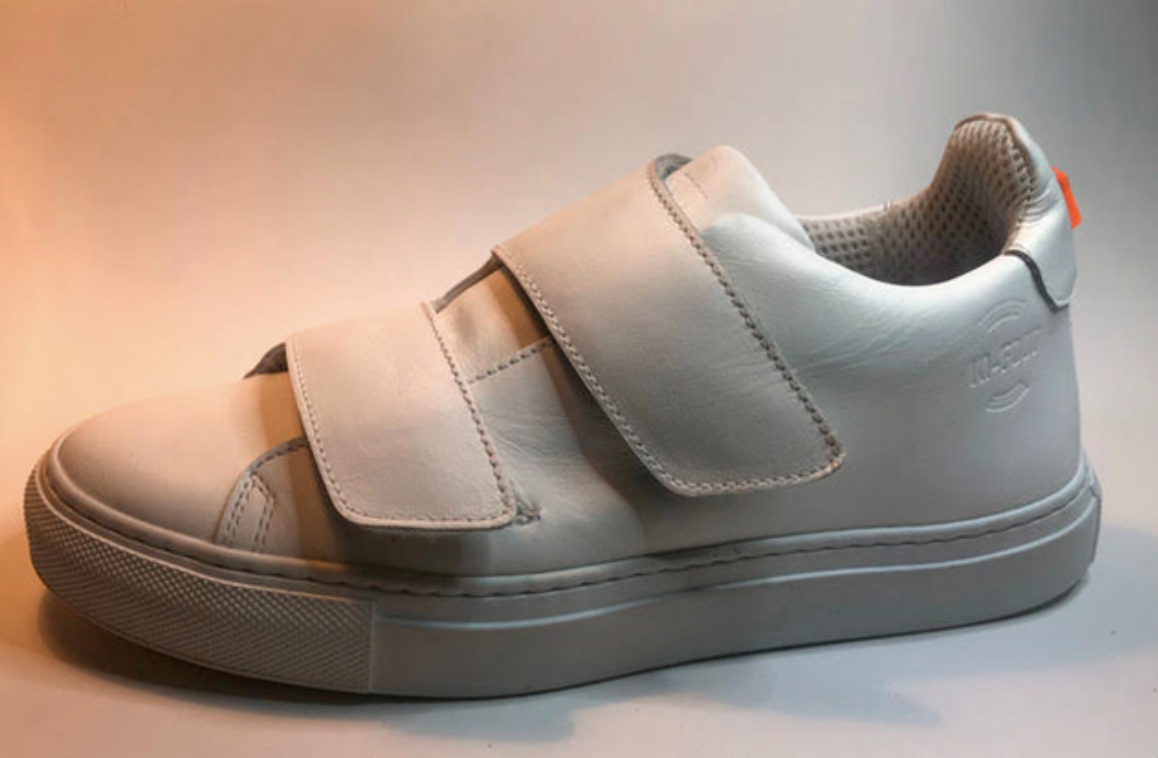 Smart House facility
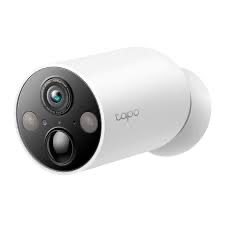 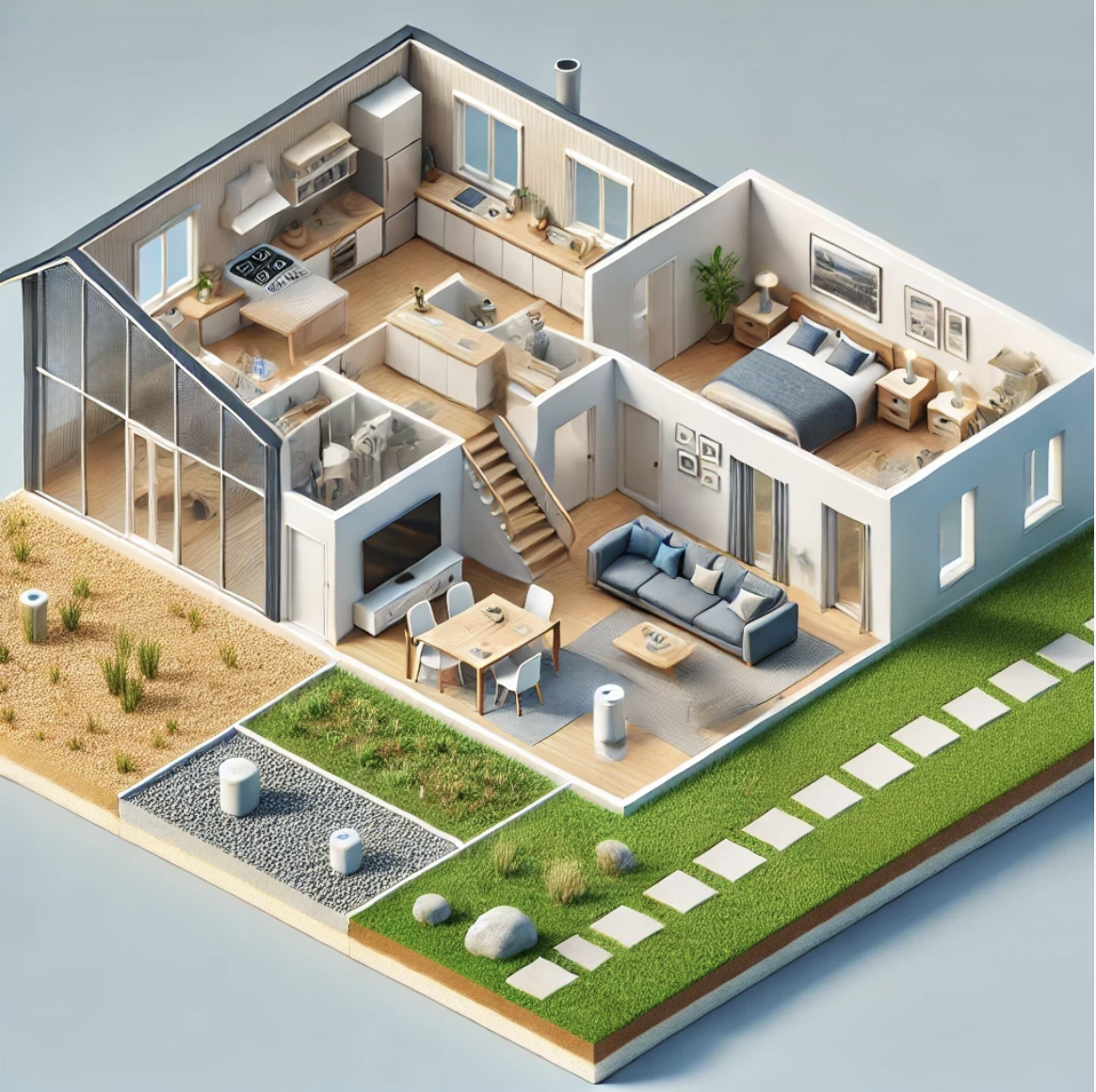 Sensors
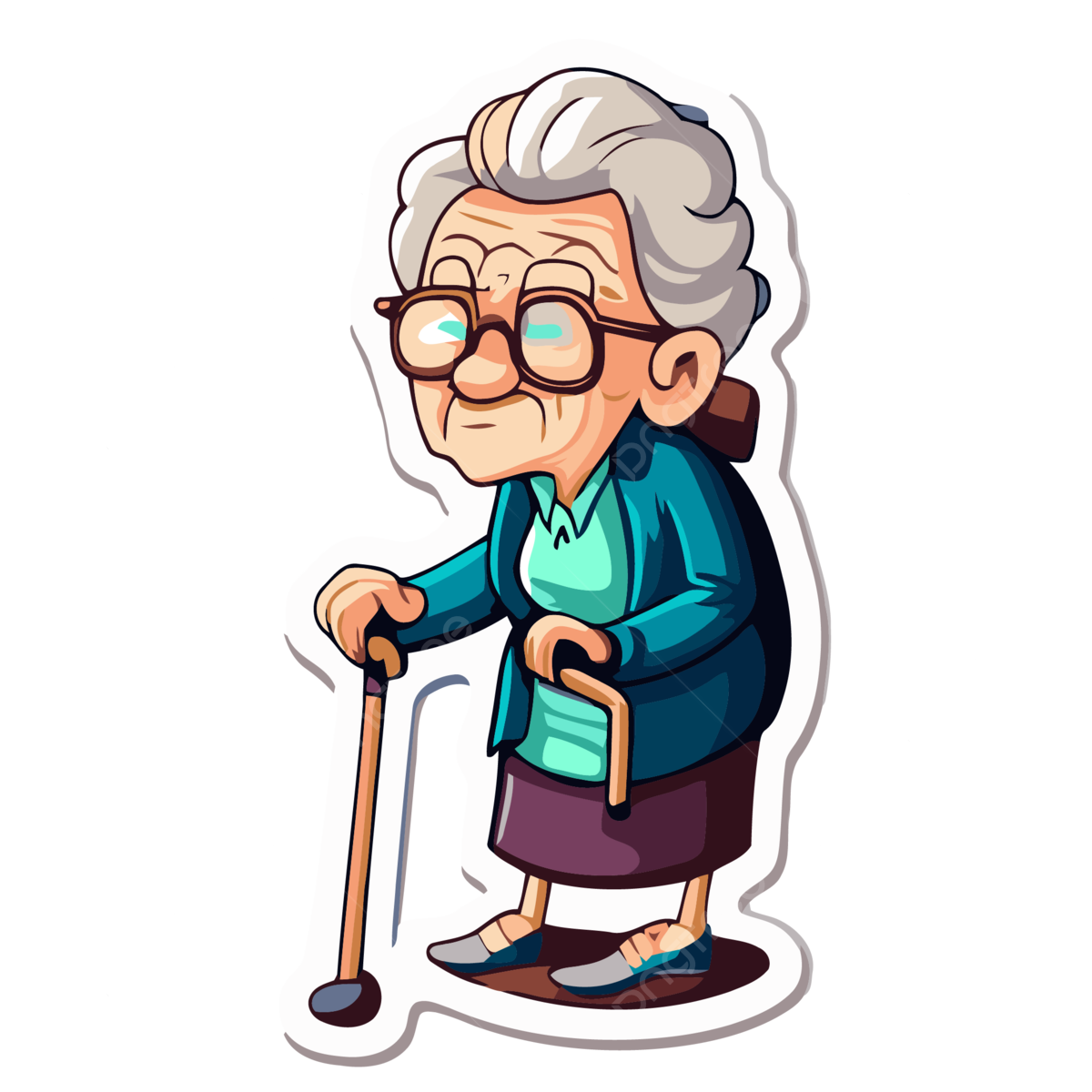 Motion capture y localization (cameras, wearables)
Physical interaction (force and pressure)
Cognitive state (eye tracking, EEG)
Environment (humidity, temperature, etc)
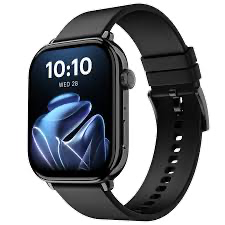 Robots & AIs
Assistive and rehabilitation robots
Social robots 
Conversational AIs
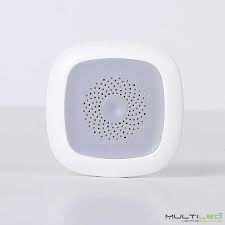 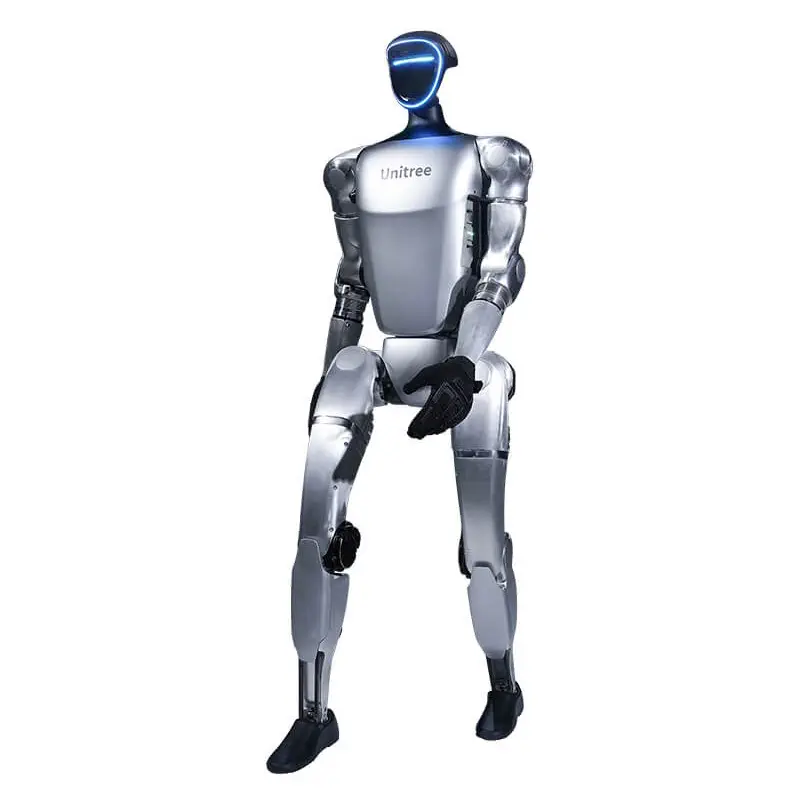 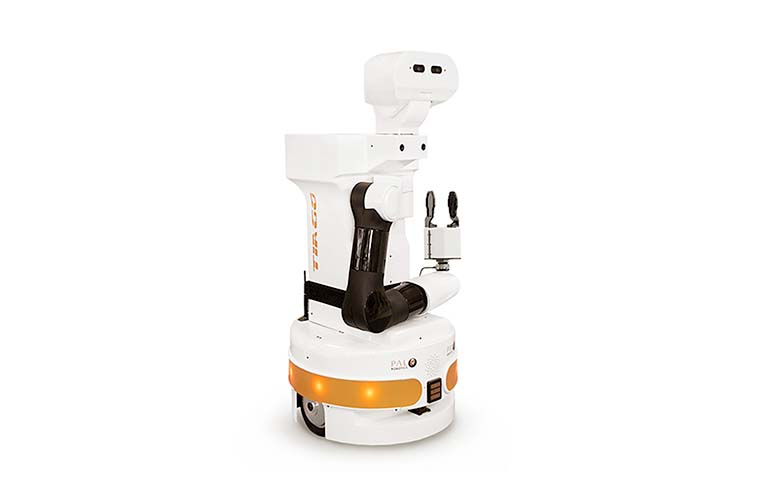 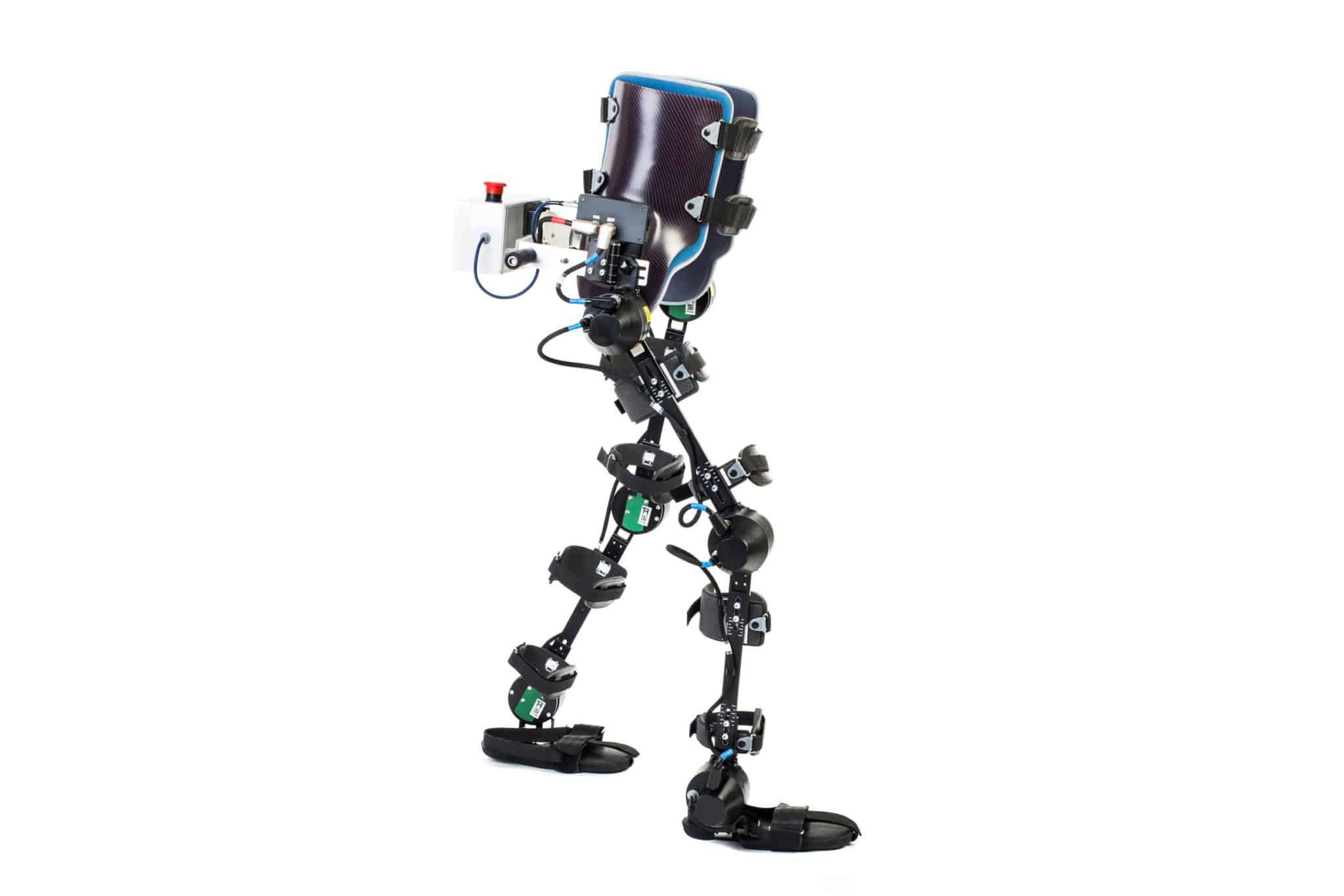 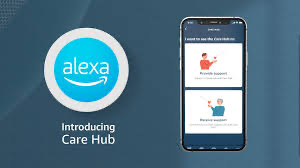 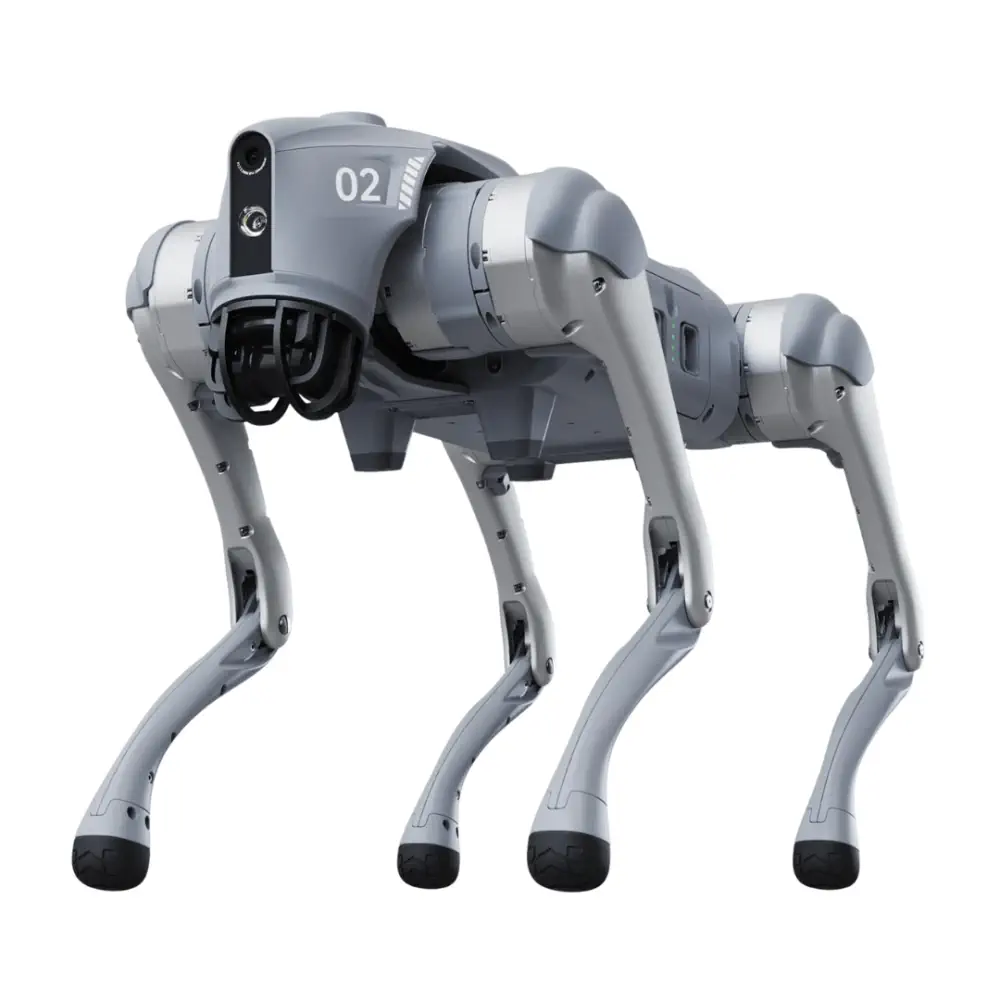 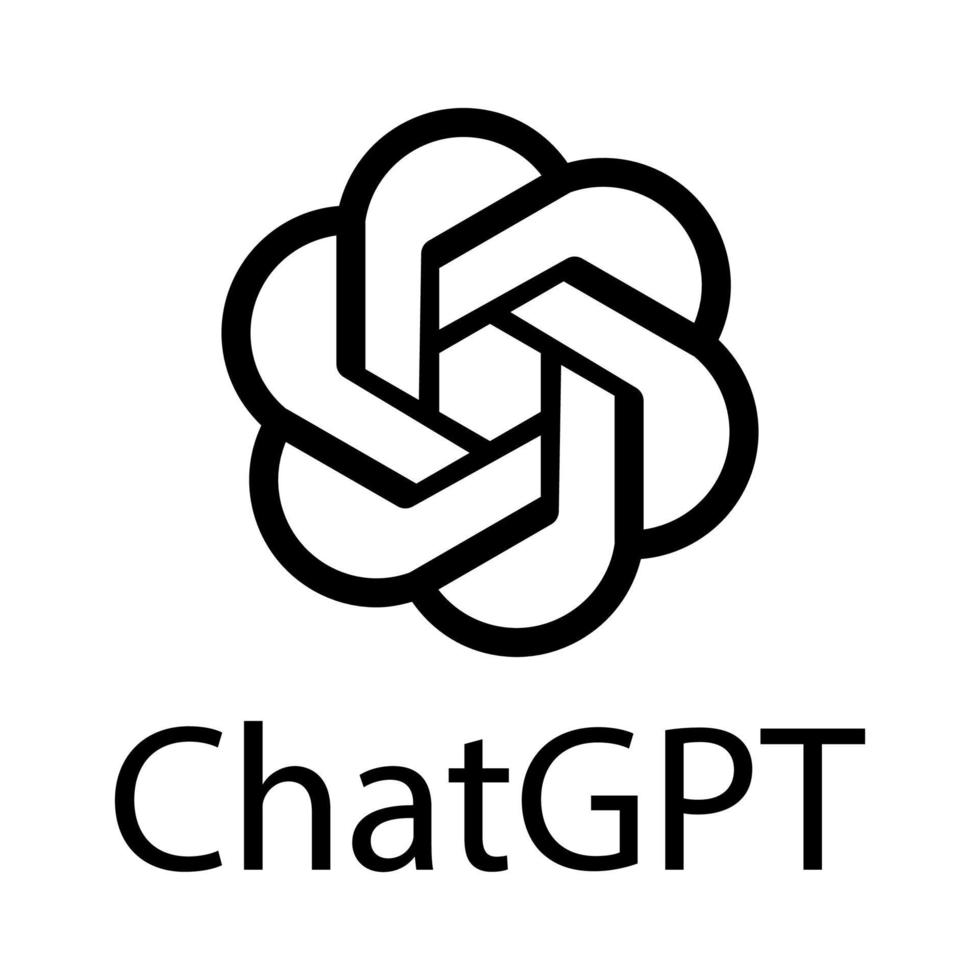 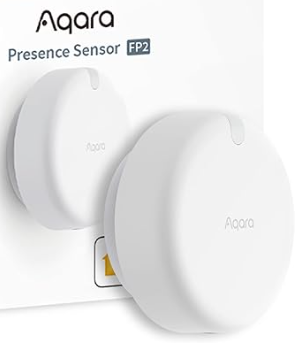 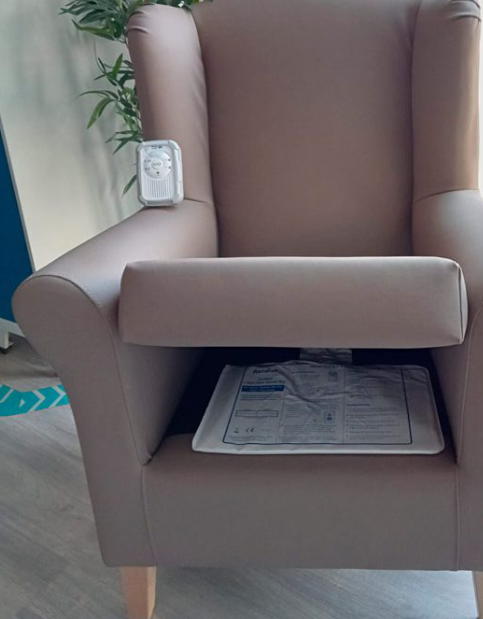 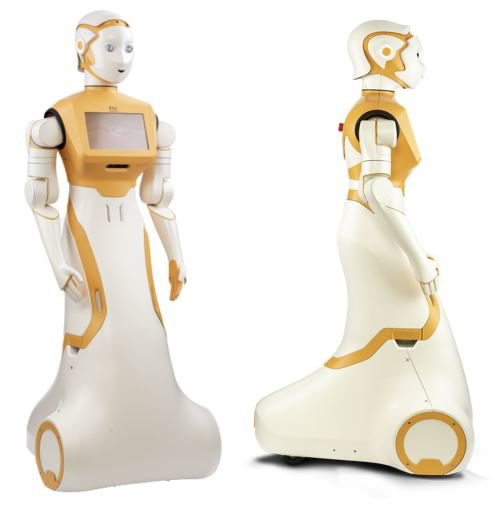 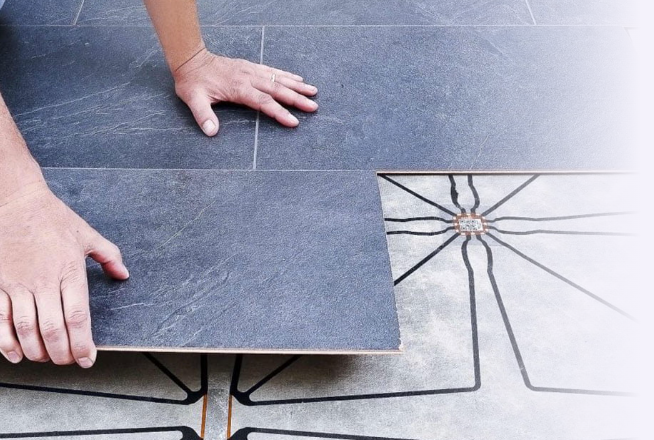 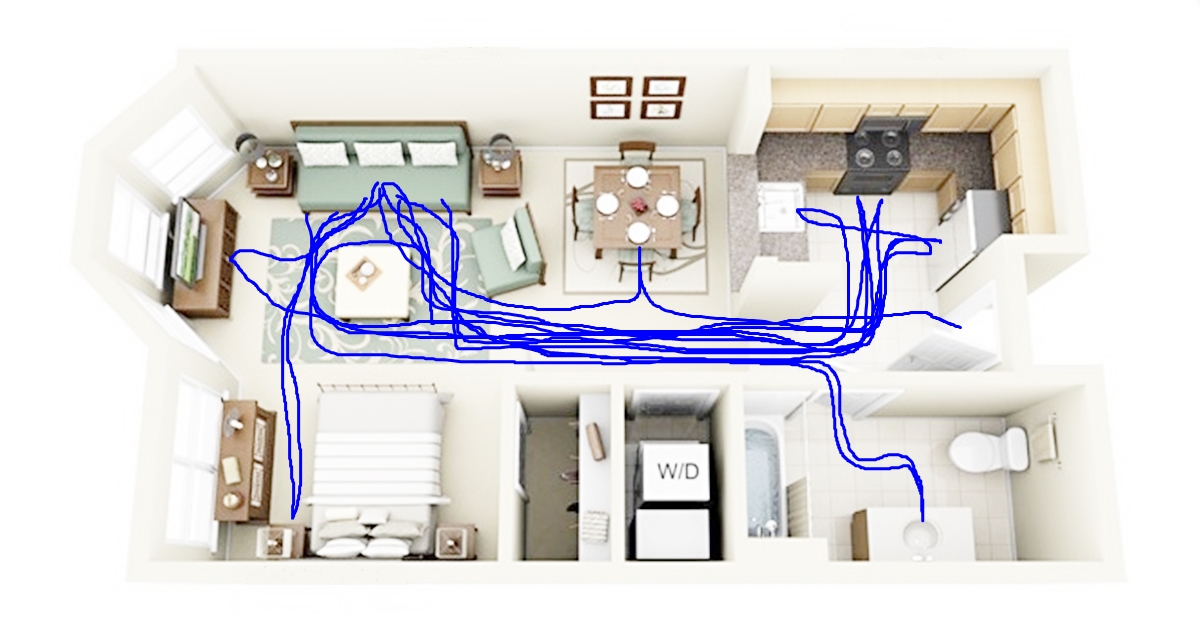 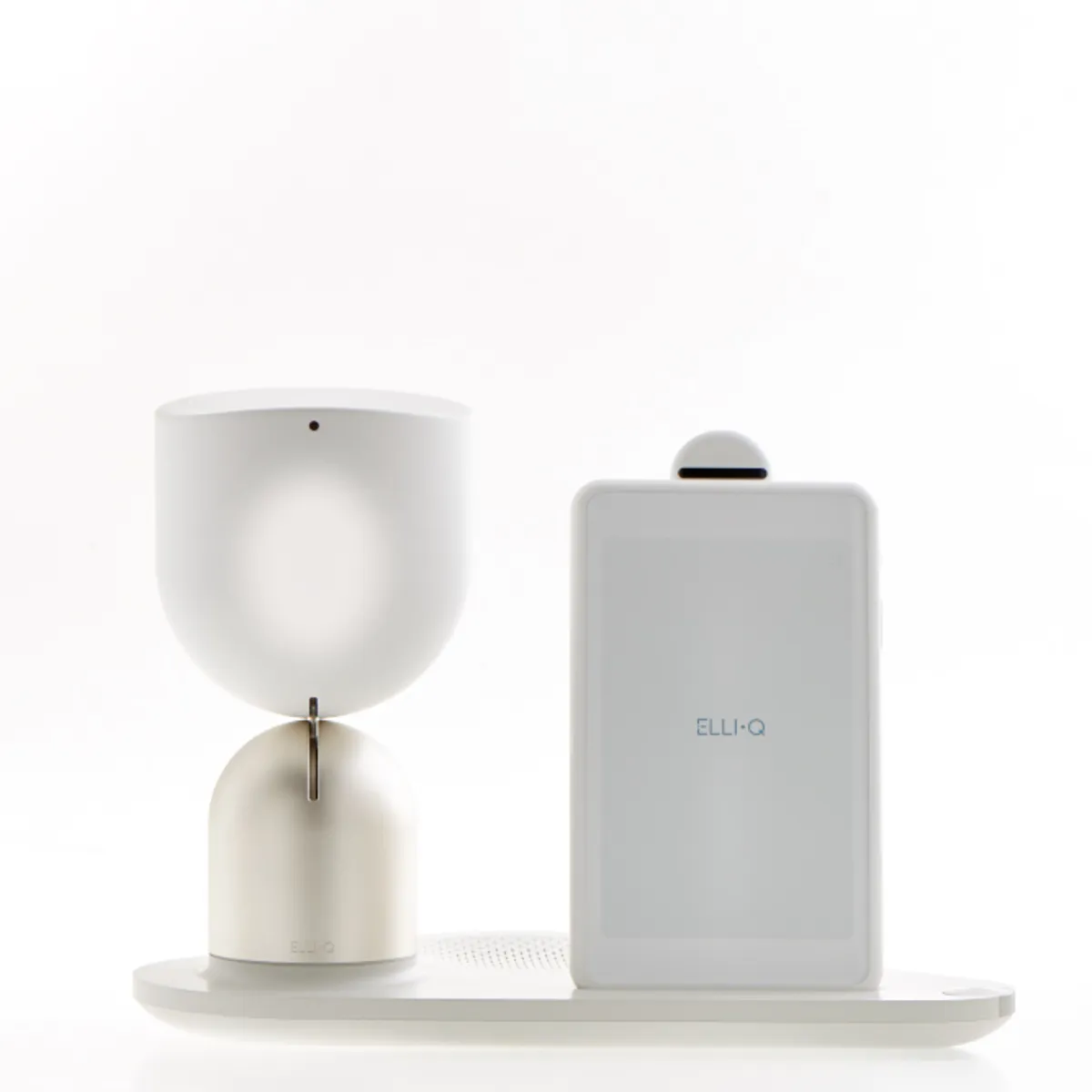 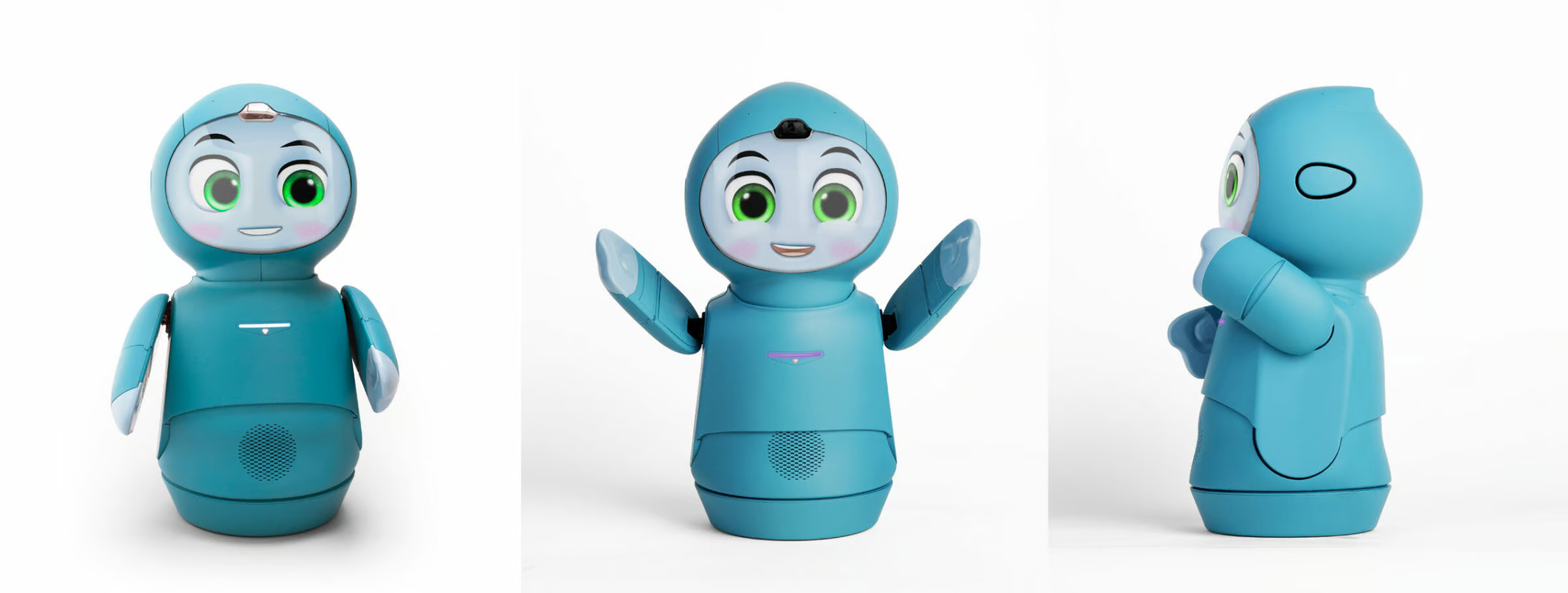 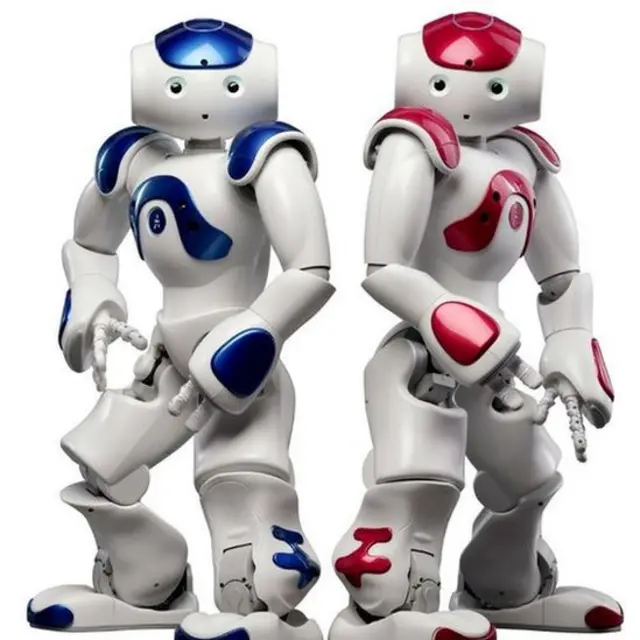 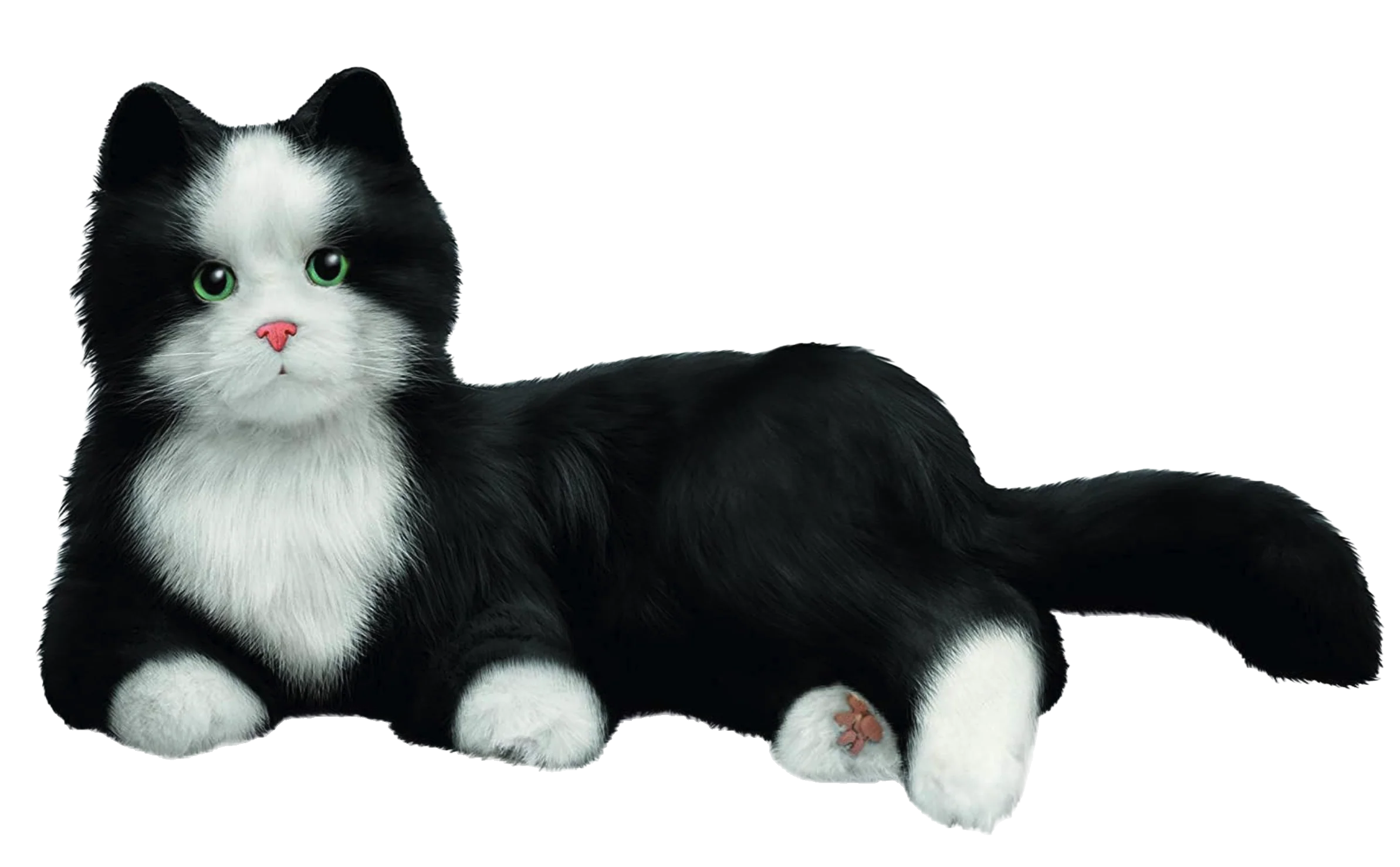